МОЙ ЛЮБИМЫЙ ГОРОД
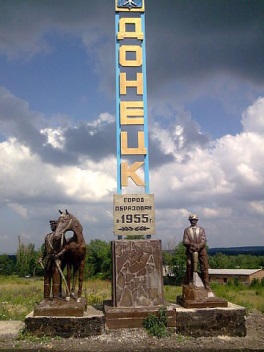 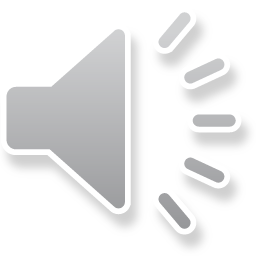 ГЕРБ ГОРОДА
Перекрещеные шашки символизируют роль казачества в становление города, кирка символ добывающей промышленности. Золотой ключ означает открытие, познание.
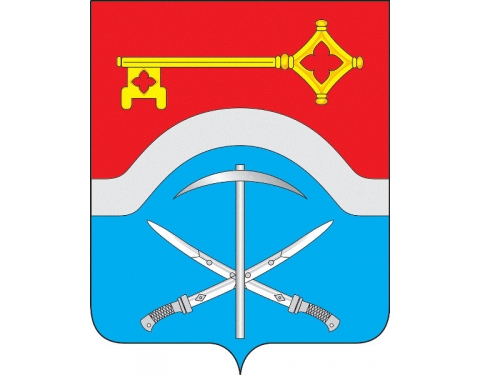 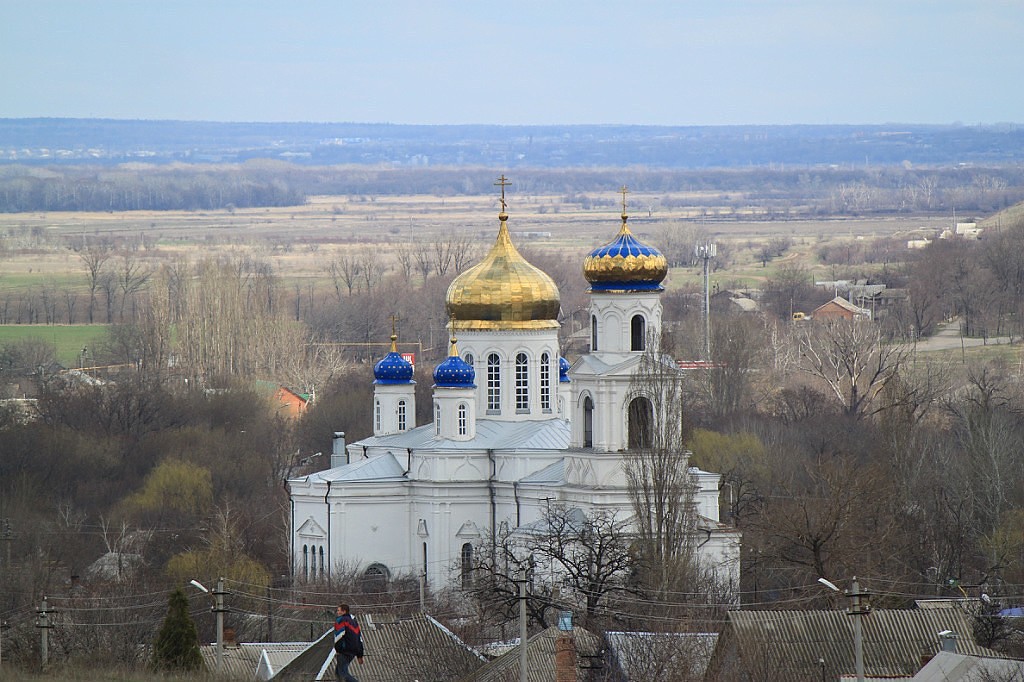 Благая радость утром в воскресенье,
Когда еще весь город спит,
Услышать чудный зов
Колоколов Успенья.
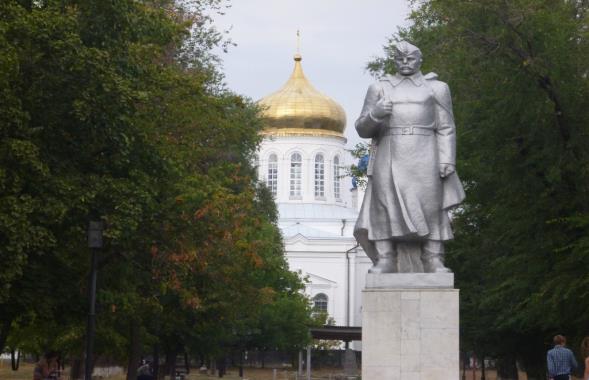 В этом парке по дорожкам
Сказки, песни, лапки, ножки
Семенят, бегут и скачут,
И смеются, реже плачут.
И, конечно, вас тут ждали!
Заходите! Побежали?!
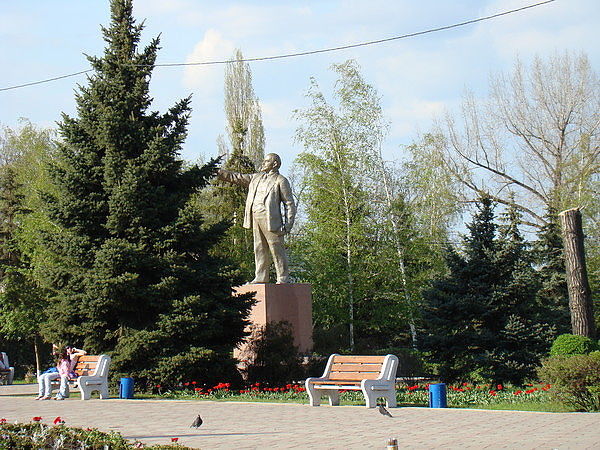 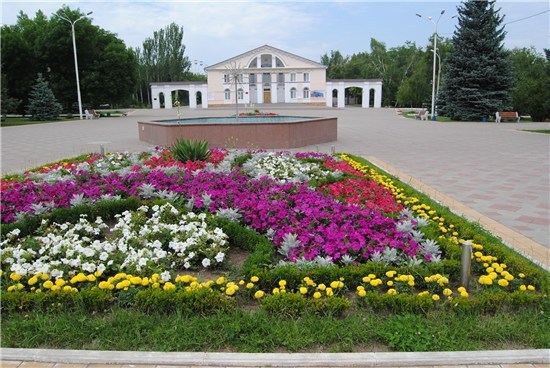 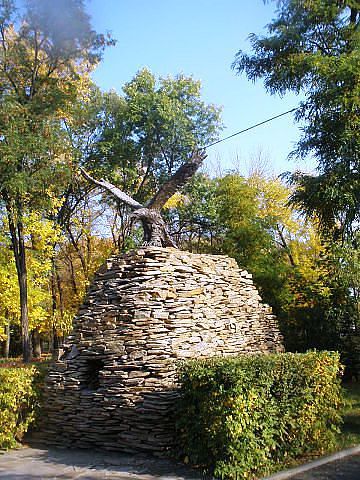 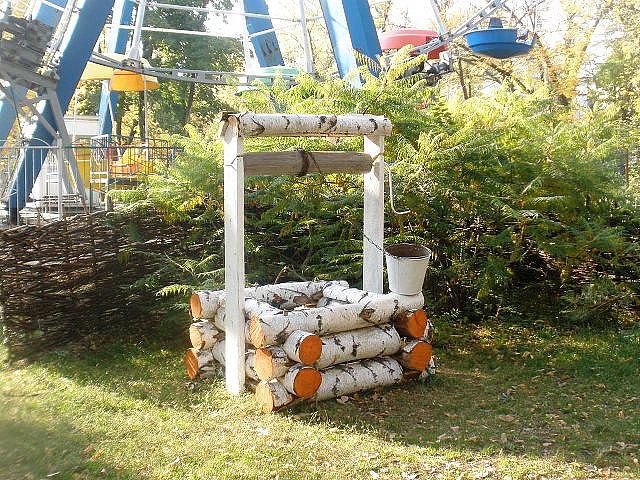 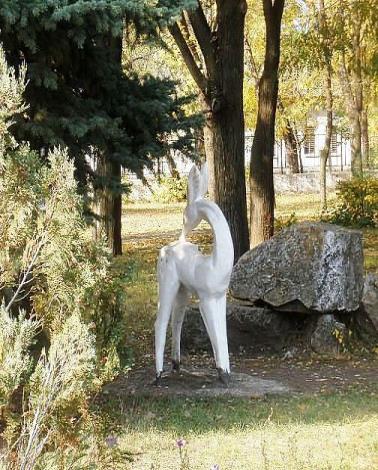 Шахтеры! Вам поклон земной,
За труд тяжелый и упорный!
Ведь каждый день вы под землей,
Сражаетесь с породой горной!
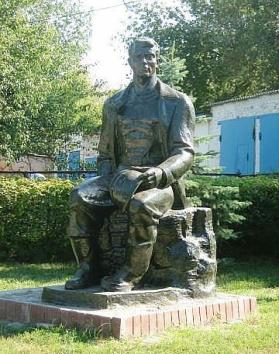 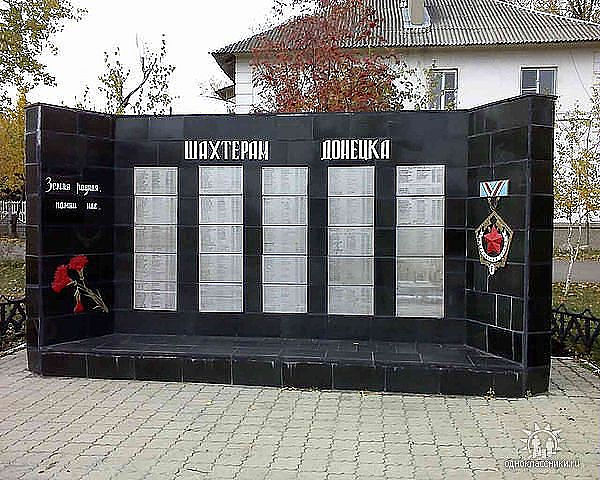 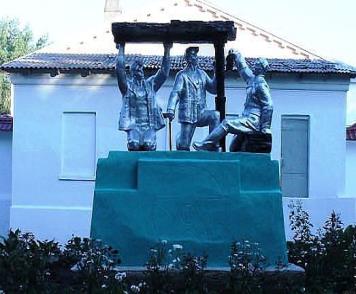 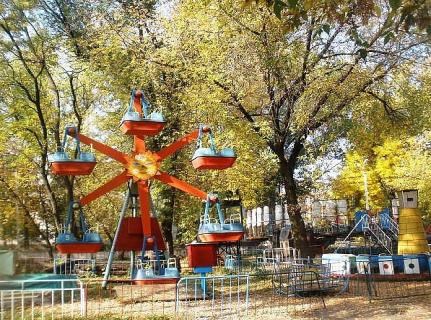 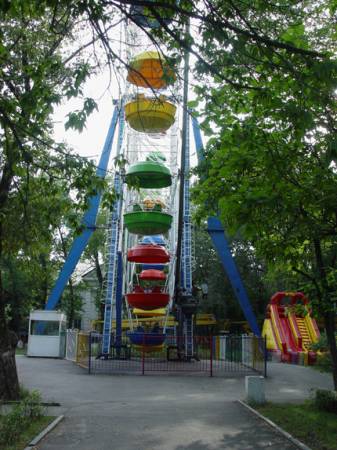 Мы забрались на качели,
 Раз-два и полетели!
 Сверху вниз летим мы – ух!
 Перехватывает дух!
 А теперь летим наверх – 
 Разбирает сразу смех!
 Все качается кругом:
 Облака, деревья, дом
 И дорога, и трава,
 И кружится голова!
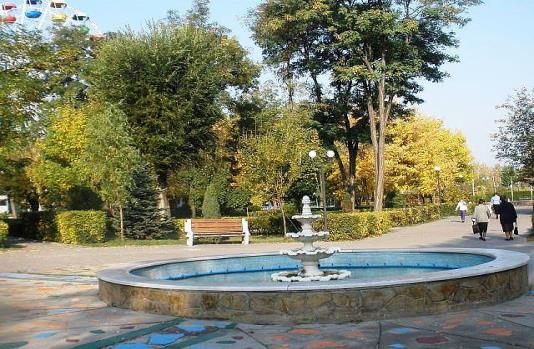 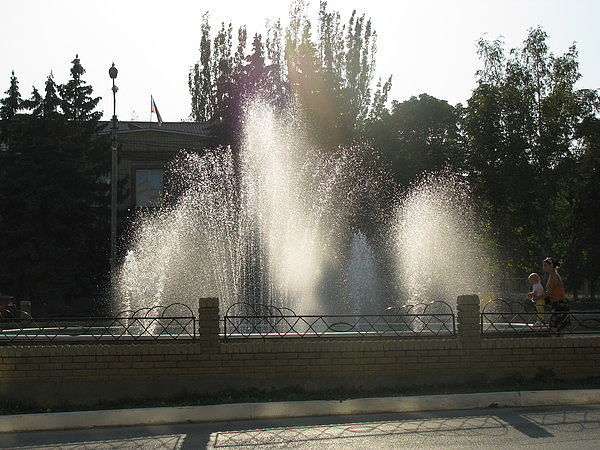 Стоит фонтан, себе стоит,
Стоит фонтан себе смиренно.
С трубы водичка в нём бежит
И нежно золотится пена.
И в жаркий день приют для птиц
И дети любят по - плескаться.
Спасает он десятки лиц
И заставляет улыбаться.
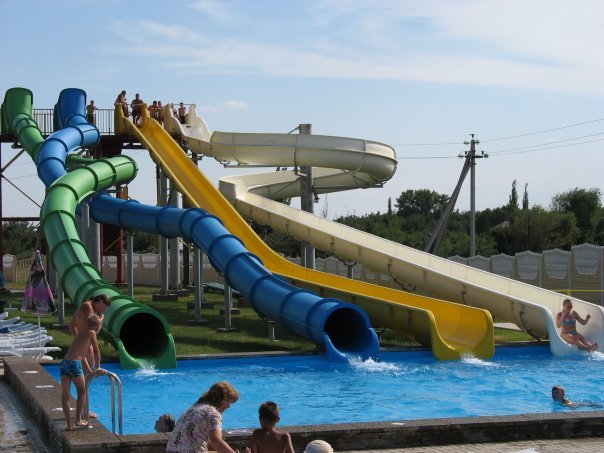 Аквапарк, какое чудо!
 Дивный воздух и вода,
 Здесь купаются, ныряют,
 Звонкий смех и красота,
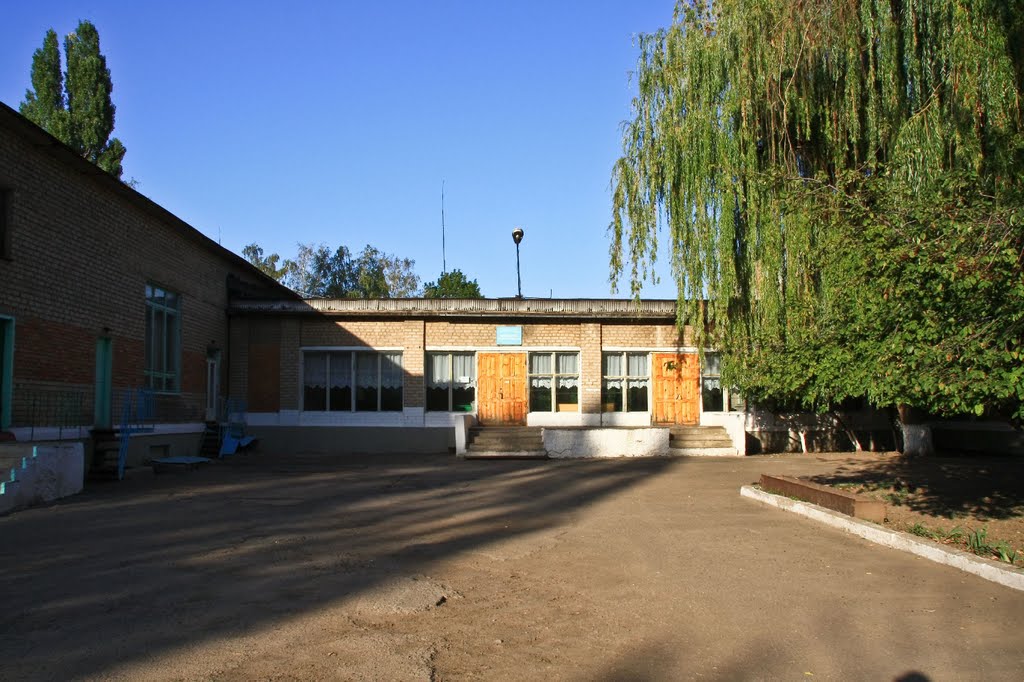 Школа - самый лучший друг,
Второй наш друг родной.
Здесь постигаем курс наук
Мы дружною семьёй.
Я люблю свой детский сад
 В нем полным-полно ребят.
 Раз, два, три, четыре, пять…
 Жаль, что всех не сосчитать.
 Может сто их, может двести.
 Хорошо, когда мы вместе!
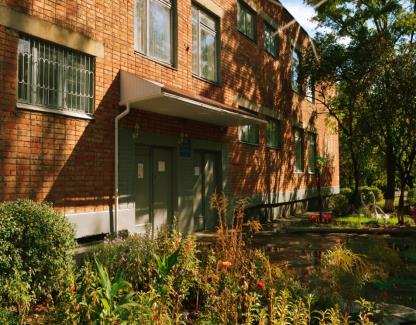 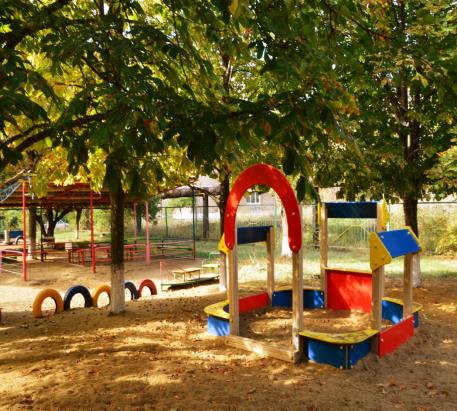 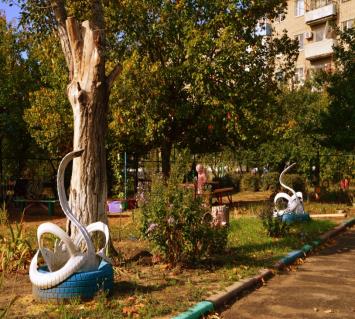 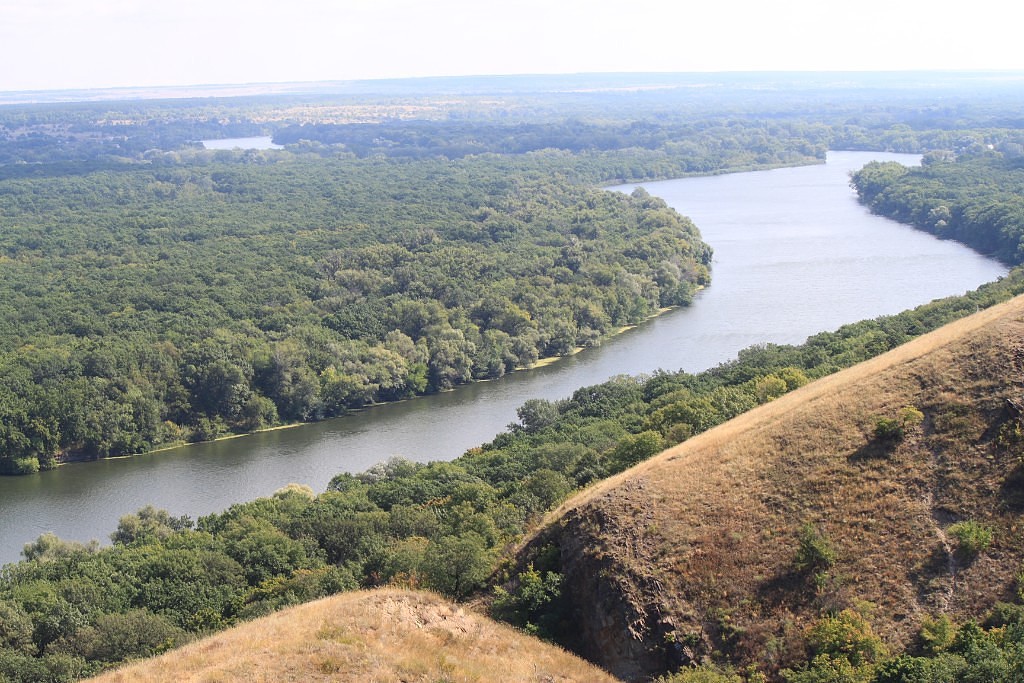 Великую землю,
Любимую землю,
Где мы родились и живем,
Мы Родиной светлой, Мы Родиной милой,
Мы Родиной нашей зовем.